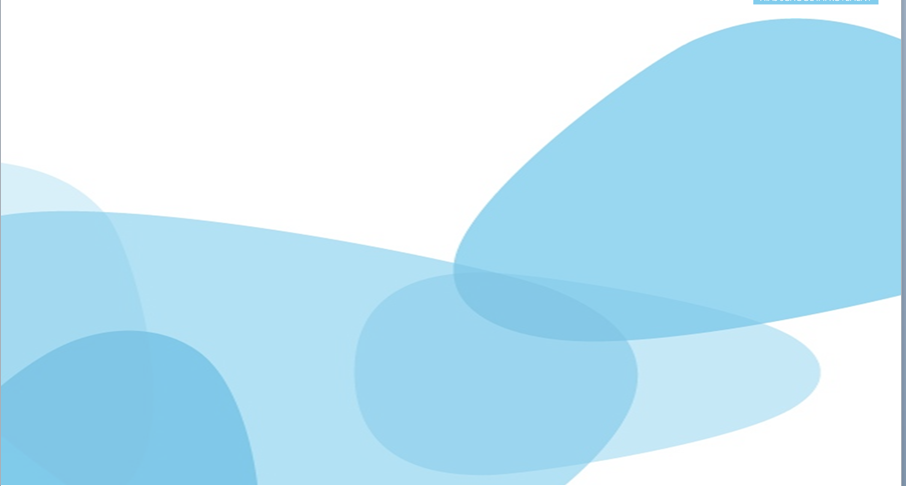 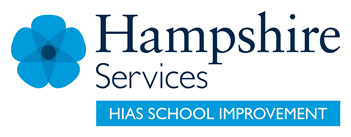 HIAS Blended Learning Resource
Year 1
Geometry 1 Reasoning about properties of shapes
HIAS maths  Team
Spring 2021
Final version

© Hampshire County Council
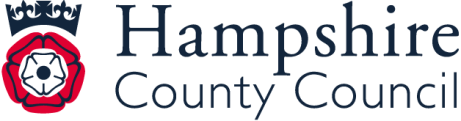 HIAS Blended Learning Resource
These slides are intended to support teachers and pupils with a blended approach to learning, either in-class or online. The tasks are intended to form part of a learning journey and could be the basis of either one lesson or a short sequence of connected lessons. 
The 4-step Polya model for problem solving has been used to provide a structure to support reasoning. Teachers may need to use more or fewer steps to support the range of learners in their class.
Teachers should delete, change and add slides to suit the needs of their pupils. Extra slides with personalised prompts and appropriate examples based on previous teaching may be suitable. When changing the slide-deck, teachers should consider:
Their expectations for the use of representations such as bar models, number lines, arrays and  diagrams.
Which strategies and methods pupils should use and record when solving problems or identifying solutions. This could include a range of informal jottings and diagrams, the use of tables to record solutions systematically and formal or informal calculation methods.
Teachers may also wish to record a ‘voice over’ to talk pupils through the slides.
HIAS Blended Learning Resource
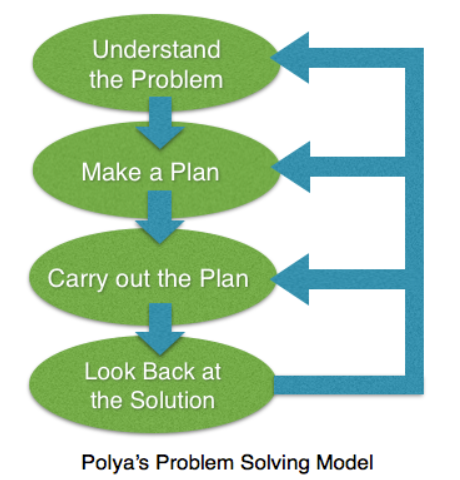 1945 George Polya published  ‘How To Solve It’ 2nd ed., Princeton University Press, 1957, ISBN 0-691-08097-6.
HIAS Blended Learning Resource
Maths focus: Reasoning about properties of shapes.
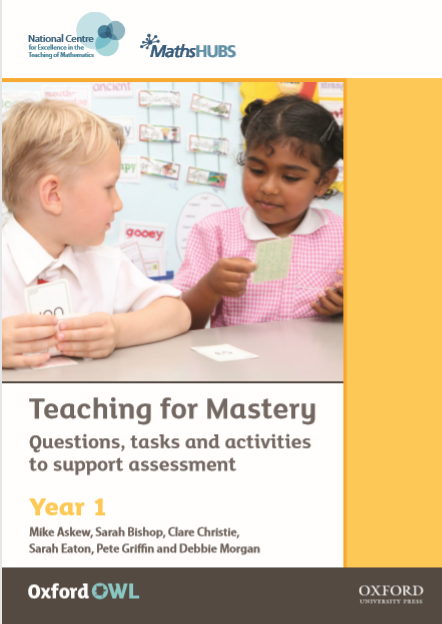 TASK
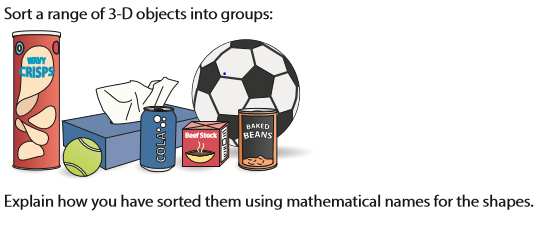 HIAS Blended Learning Resource
Understand the problem
TASK
I have to organise the objects by looking at the shapes.

I may find that some of the objects have similarities (features that look the same).

Key fact:
2D- flat shapes
3D- solid shapes which have 2D faces.

What 2D shapes names do I know?
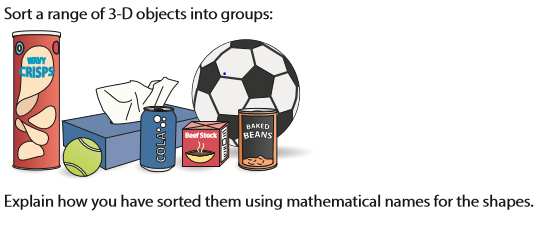 HIAS Blended Learning Resource
Make a Plan
Step 1: List some of the 2D shapes that you know. What shape words do you know?
(e.g. curved, flat, circle, faces, square, rectangle)


Step 2: Look at the objects and identify the shape on the faces.


Step 3: Sort the shapes again in another way. Explain how you have sorted them this time. What is the same/different?
TASK
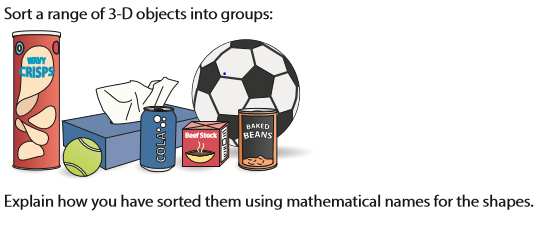 Representation of the problem
Triangles
square
circle
rectangle
Key words to describe shapes
Curved



Straight
Corner
edge
face
HIAS Blended Learning Resource
Carry out your plan: show your reasoning
Step 1: Look for shape faces that are the same. 

Step 2: Sort other shapes that have similar features. Tell somebody about your shape using some of the key vocabulary.
TASK
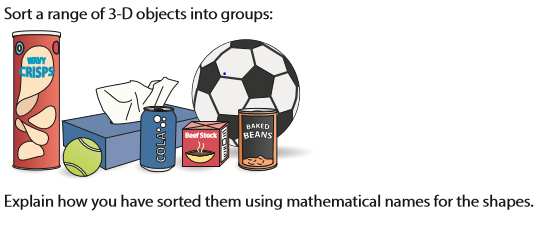 Show the steps to a solution
These have curved edges
All of these shapes have faces with straight edges.
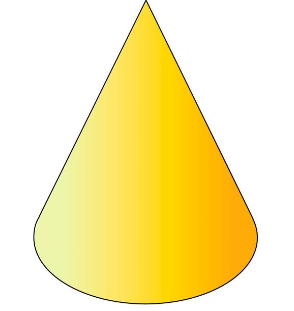 Now I will sort them a different way
HIAS Blended Learning Resource
Review your solution: does it seem reasonable?Which steps/ parts did you find easy and which harder?
How could you check?

Make sure you talk about the features using maths vocabulary where you can.
TASK
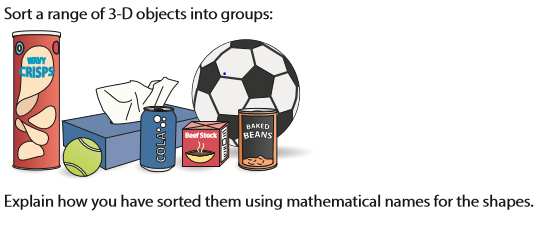 HIAS Blended Learning Resource
Now try this one
Understand the problem

Make a plan

Carry out your plan: show your reasoning 

Review your solution: does it seem reasonable?

Think about your learning: which parts of the problem did you find easy and which parts did you find harder?
TASK variation
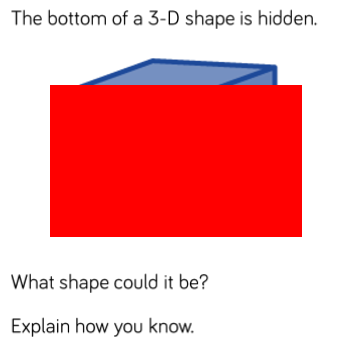 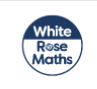 HIAS Blended Learning Resource
HIAS Maths team
The HIAS maths team offer a wide range of high-quality services to support schools in improving outcomes for learners, including courses, bespoke consultancy and in-house training.  

For further details referring to maths, please contact either of the team leads:
	Jacqui Clifft : Jacqui.clifft@hants.gov.uk
	Jo Lees: Jo.Lees@hants.gov.uk

For further details on the full range of services available please contact us using the following details:
 
Tel: 01962 874820 or email: hias.enquiries@hants.gov.uk 






For further details on the full range of services available please contact us using the following details:
 
Tel: 01962 874820 or email: hias.enquiries@hants.gov.uk
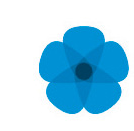 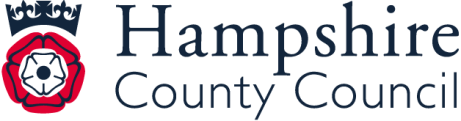